Chapter 4:Beginning the Physical Examination: General Survey and Vital Signs
Components of General Survey
General appearance
Vital Signs
Height
Weight
Blood Pressure 
Pulse
Respiratory rate
Temperature
Health History
Changes in weight
Weight gain: nutrition vs. medical causes
Weight loss: medical vs. psycho-social causes
Fatigue and weakness
Medical, psychiatric, psycho-social causes
Fever, chills, night sweats
Infectious, inflammatory, neoplastic processes
Setting the Stage
Four basic techniques used in nearly all regions of the body in physical examination:
Inspection
Palpation
Auscultation
Percussion
Comprehensive vs. Focused examination
Depends on the history obtained prior to the examination
Sequence of the Examination
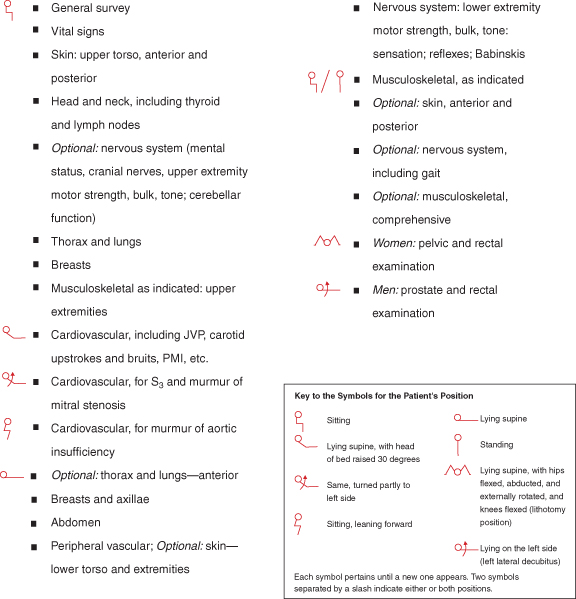 General Tips for Examination
Maximize the patient’s comfort
Minimize position changes
Drape the patient appropriately – visualize one area of the body at a time
Speak to the patient as you do the examination
General Appearance - Description
Apparent state of health
Acute or chronically ill, frail
Level of consciousness
Awake, alert, responsive or lethargic, obtunded, comatose
Signs of distress
Cardiac or respiratory; pain; anxiety/depression
Height and build
Weight
Skin color and obvious lesions
Dress, grooming, and personal hygiene
Appropriate to weather and temperature
Clean, properly buttoned/zipped
Facial Expression
Eye contact, appropriate changes in facial expression
Odors of body and breath
Posture, gait and motor activity
Body Mass Index
A calculation based on height and weight
Used to classify patients as:
Blood Pressure – Optimal Conditions
Avoid smoking or drinking caffeinated beverages 30 minutes prior to measurement
Ensure that the room is quiet and comfortably warm
Patient seated quietly in a chair with feet on the floor; at least 5 minutes; 
Arm should be FREE of clothing
Palpate the brachial artery
Position the arm so that the brachial artery is at heart level
Rest the arm on a table a little above the patient’s waist, or support the patient’s arm with your own at their mid-chest level
Blood Pressure – Cuff Size and Position
Width: 40% of upper arm circumference
Length: 80% of upper arm circumference
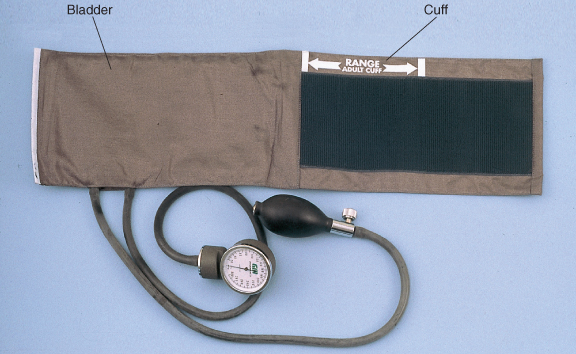 Measurement of Blood Pressure
Center the inflatable cuff over the brachial artery with the lower border 2.5 cm above the antecubital crease
Secure the cuff – snug, not tight.  Inflate the cuff.
With the fingers of your opposite hand, palpate the radial pulse and inflate the cuff until it disappears; inflate the cuff a further 30 degrees
Wait 15-30 seconds
Place your stethoscope lightly over the brachial artery
Deflate the cuff at a rate of 2-3 mmHg/second
First sound = systolic blood pressure
Disappearance of sound = diastolic blood pressure
Measurement of Blood Pressure
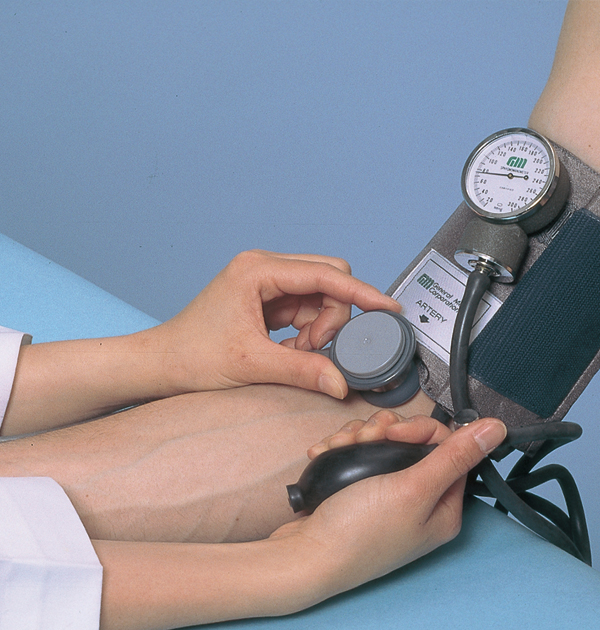 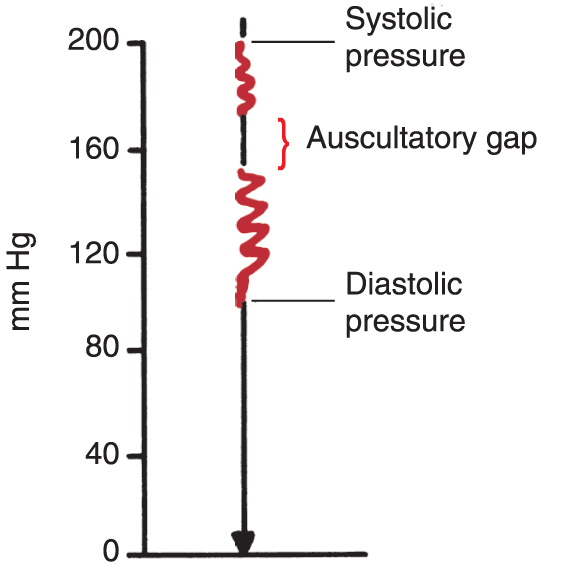 Blood Pressure
Auscultatory gap
A silent interval that may be present between the systolic and diastolic blood pressures, i.e. the sound disappears for a while, then reappears
Orthostatic Blood Pressure
Measure blood pressure and heart rate with the patient supine, wait 3 minutes, then have the patient stand up and repeat the measurements
Normal: systolic pressure drops slightly or remains unchanged; diastolic pressure rises slightly
Orthostasis: systolic BP drops > 20 mmHg or diastolic BP drops > 10 mmHg
Pulse
An assessment of heart rate
Radial or apical
Count the number of beats/minute
Palpate for pattern
Regular or irregular
Palpate for intensity
Weak, brisk, or bounding
Normal Range: 60-100 beats/minute
Respiratory Rate
Normal rate: 14 to 20 breaths/minute
Observe rhythm: regular, labored
Observe depth: shallow, gasping
Temperature
Average oral temperature: 37°C or 98.6°F
Diurnal variation: 35.8°C (96.4°F) to 37.3°C (99.1°F)